Am I Saved?
By Joshua Herrera
Romans 10:9
Wednesday Evening
May 13, 2020
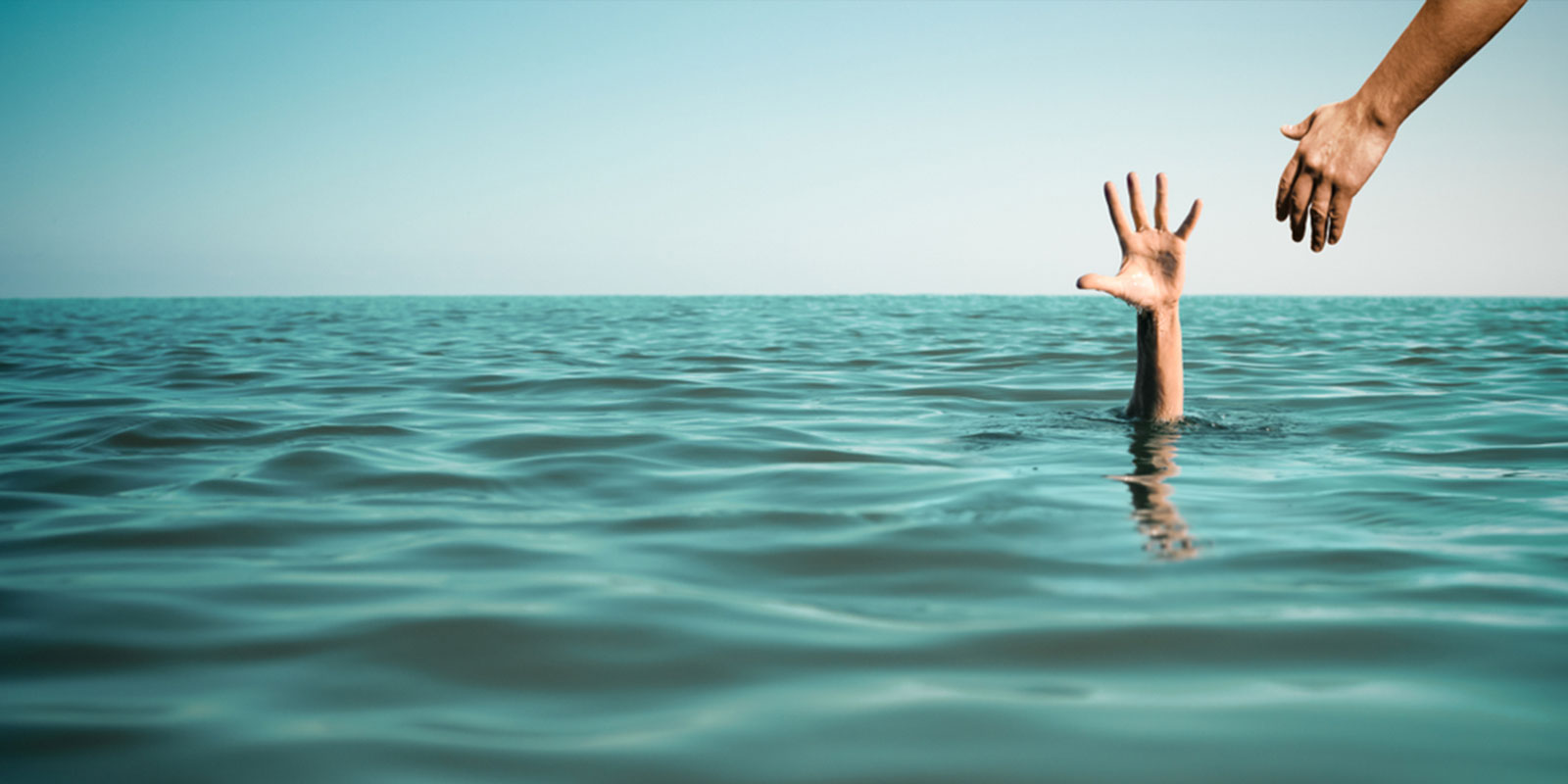 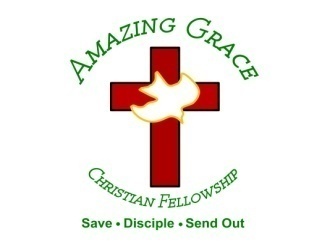 Romans 10:9 
"Because, if you confess with your mouth that Jesus is Lord and believe in your heart that God raised him from the dead, you will be saved"
John 5:24 
"Truly, truly, I say to you, whoever hears my word and believes him who sent me has eternal life. He does not come into judgment, but has passed from death to life."
Ephesians 2:8-9 
“For by grace you have been saved through faith, and that not of yourselves; it is the gift of God, not of works, lest anyone should boast.”
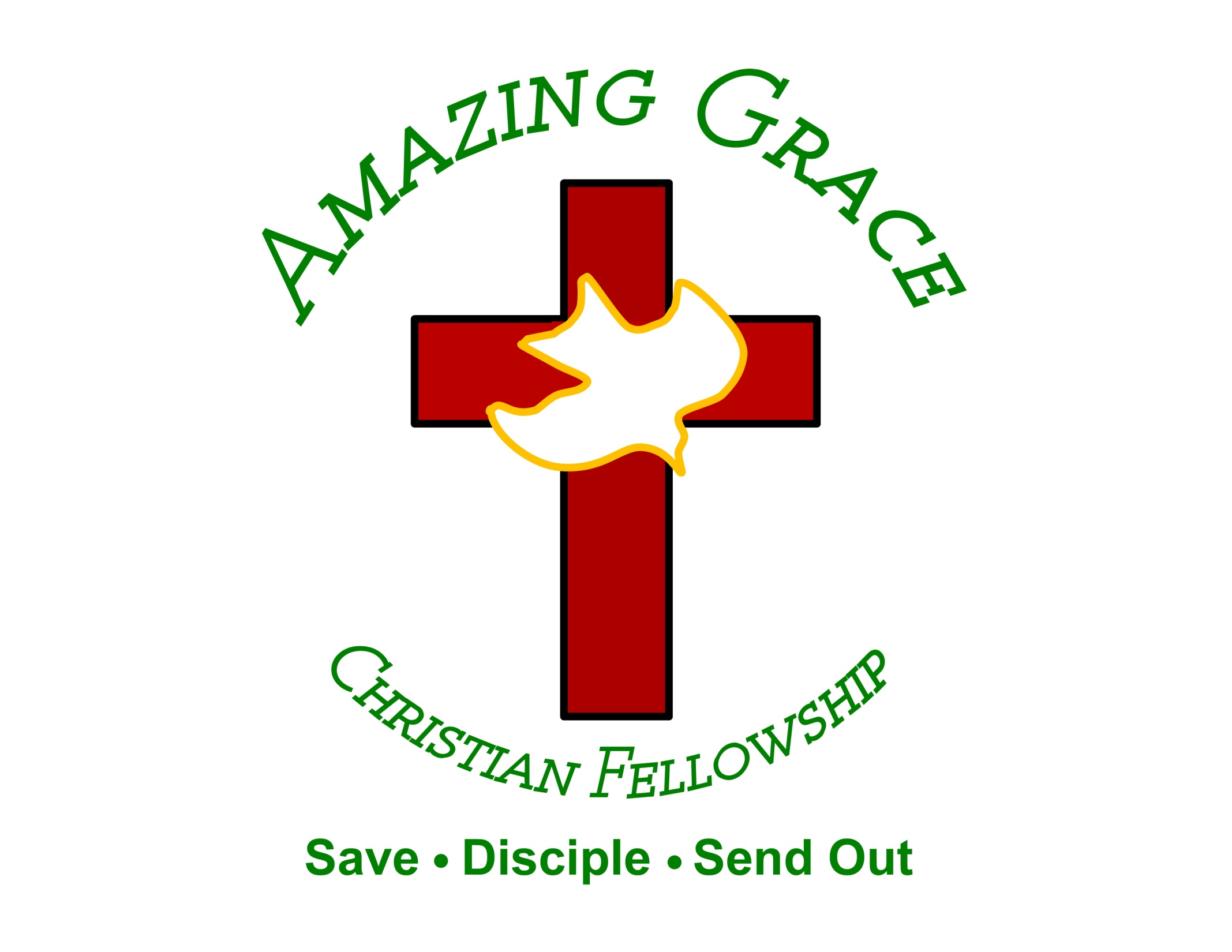 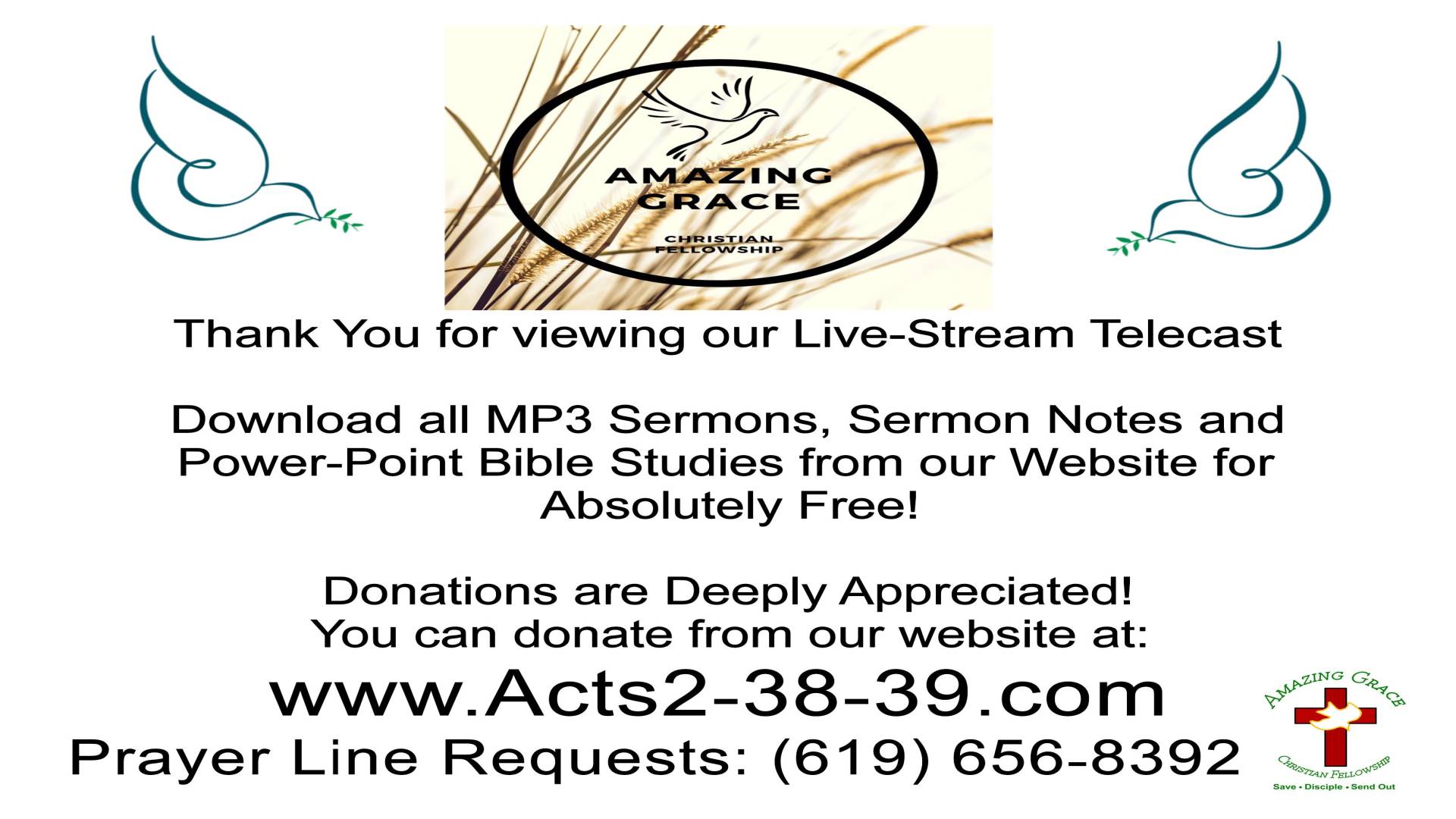